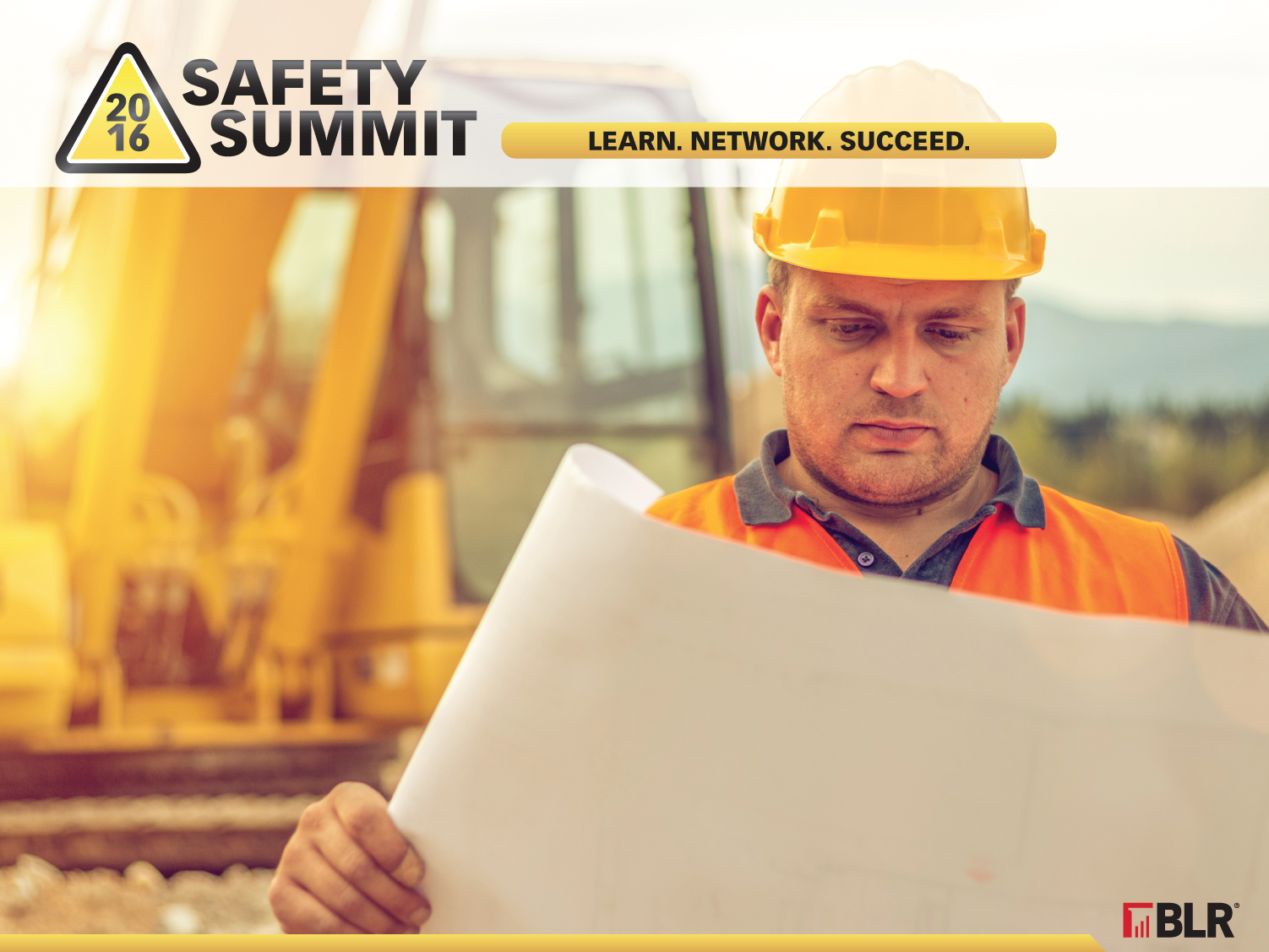 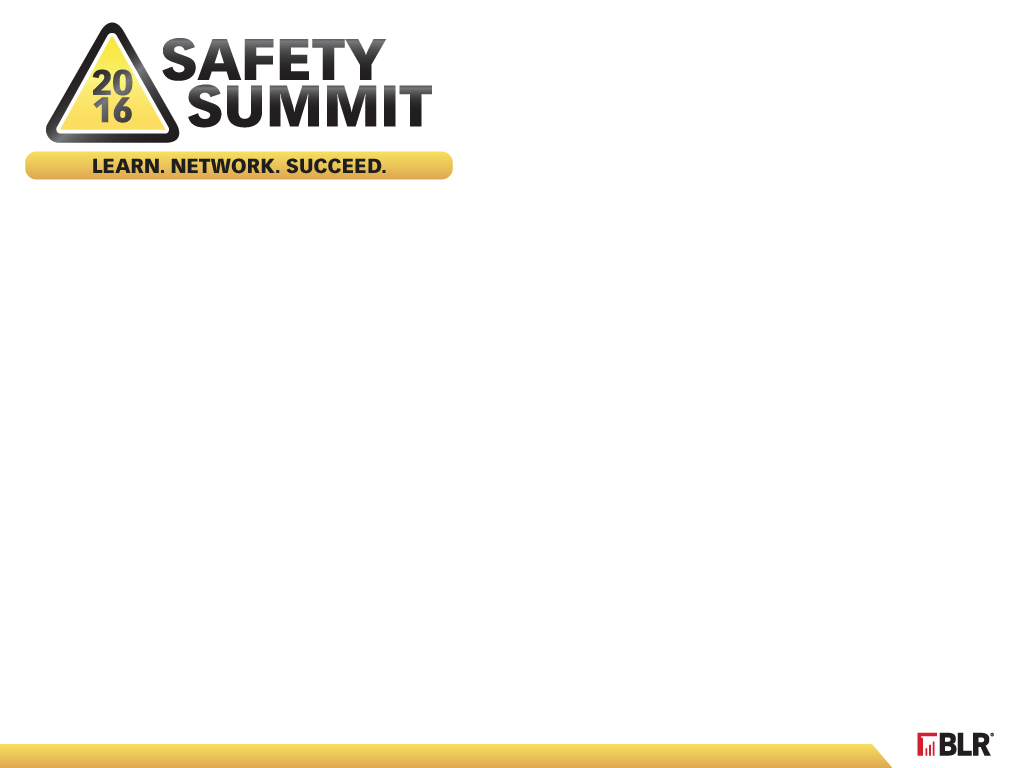 Managing Workers’ Compensation Risks: Using Modified and Transitional Duties to Bolster Your Return-to-Work Program
Adele L. Abrams, Esq., CMSP
Law Office of Adele L. Abrams PC
www.safety-law.com 
301-595-3520 Eastern office
303-228-2170 Western office
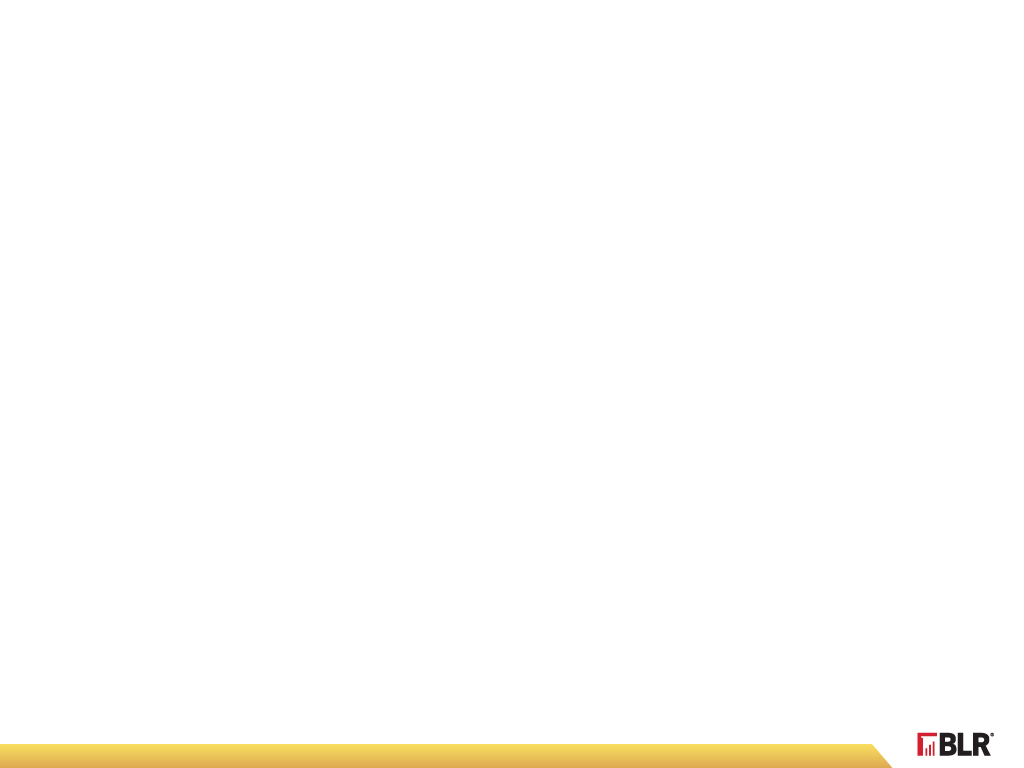 Overview
Light, modified and transitional duty (TD) positions can save money in management of worker’s comp claims … when properly structured
Improperly designed TD positions can expose claimants to additional hazards and increase claims and litigation
About half of states permit claimant to select medical provider – this can complicate clearance for TD programs
Be aware of FMLA, ADA, wage/hour laws, safety and union issues when structuring TD programs
Does TD position require different or additional training under applicable OSHA/MSHA standards?
Does it require use of PPE that claimant may not be able to tolerate (e.g., respiratory protection)
Benefits of TD Programs
Maintain productivity
No lost time or minimal lost time costs
Reduce claim frequency and duration
Improved employee morale (across the board) and communication
Fewer work performance issuse
Benefits of TD Programs
Keep claimant from being focused on litigation
Avoid the “if you’ve got a phone, you’ve got a lawyer” syndrome
Longer someone is out of work, less likely they are to ever return to employment!
Employer receives benefit from employee working, even in a TD position
Temporary disability benefits will be greatly reduced, or even eliminated
Perception of “permanent disability” will be diminished
Could eliminate need for vocational rehabilitation benefits
Questions to Consider
Are TD (light or modified duty) positions required of employer contractually or otherwise?
Will there be predetermined TD positions or will existing positions be modified per individualized restrictions?
Does TD program create a financial incentive for claimants to return to work?
Have you partnered with employees in RTW efforts?
Have you obtained management consent for administrative time/effort to establish TD program?
Have you effectively communicated with doctors and obtained medical records to understand fully claimant’s condition?
Implementation of TD Program
ER is not required to have a TD program … but ADA may require reasonable accommodation on a case-by-case basis
In union workplace, TD program will be part of CBA and violations can result in grievances or ULP litigation under NLRA
TD positions can be restricted by duration – often employers use a 60-120 day limit to avoid ADA liability or transformation into “permanent” position
Implementation of TD Program
TD programs can be limited to WC claimants
While ER does not have to pay full wages to TD participants, job modifications pursuant to ADA may require full compensation
Is claimant protected by both WC and ADA? 
Duration and nature of injury/illness must be analyzed under ADAA 2008 criteria
WC benefits must fill the gap between original AWW and reduced TD pay – WC pay is nontaxed, TD pay is taxed
Implementation of TD Program
Have a written job description for the TD position
Be specific about the nature of the TD job: clarify whether this is available only to WC claimants or to any recuperating employees 
What end point for TD – max. medical improvement? Specific time limit?
Watch for ADA issues – avoid having a TD position become a permanent “reasonable accommodation”
In non-union setting, consult with employees on TD programs – L/M committee may help design jobs
TD Job Descriptions
Current job descriptions (both regular and TD positions) are critical to determine whether restrictions placed on claimant prevent their return to full-time work … with or withour reasonable accommodation
Job description can be given to physician, to check off which job functions conform to, or violate restrictions on worker
Being unreasonable about what are “essential functions” can result in ADA litigation
TD Job Descriptions
For original job descriptions, watch qualified person perform task, conduct interviews with workers and supervisor, consider goals, quotas, requirements, deadlines, physical AND mental demands
 May use pre-written descriptions (O*NET – replaced Dictionary of Occupational Titles and has over 12,000 occupational categories and info on job criteria) 
Other pre-written job descriptions available at: www.stepfour.com/jobs
Job descriptions should include:
Tasks and Essential Functions
Performance Specifications
Job Demands and Abilities
Dealing with Doctors
If possibly prepare a video of the TD position and share with physician to ensure no violation of restrictions
If a video is not available, invite doctor to worksite – critical that the MD is familiar with your operation
Watch for restrictions on contacting claimant’s expert or treating physician – or educating them on trial issues!
Remember that communications with physicians are not privileged and can be used at WC or other hearings
Supervisors & TD Programs
All levels of management must buy-in
TD programs should be in writing and included in employee handbook or policies – avoid inconsistency in making TD jobs available
Supervisors should be trained on program when hired, and consulted when TD position will affect their operating unit
Light duty restrictions should be reported by EE to supervisors or TD program administrator
Consider having limited personnel administering the TD program for easier coordination
Positive incentives are better than negative:
Attendance and safety bonuses work
Threats of discipline may backfire
Fitness for Duty Issues
Employers can determine whether returning worker/claimant is “fit”
Verify through fitness-for-duty exam (using job description/video with physician) – don’t speculate
Critical to know worker’s limitations and abilities to avoid exacerbating injuries
Do you know about claimant’s secondary employment? If on TD there, could exceed MD limitations for standing, lifting, etc. 
What about hobbies or sports? Has claimant resumed any of these activities?
Legal Issues
Reducing claimant’s salary during TD could violate other laws – check with counsel on state-specific WC and wage/hour law requirements
 Retaliation against WC claimants is usually illegal under states WC laws (or can be basis for wrongful discharge suit on basis of public policy)
OSHA considers injured workers to be protected under Sec. 11(c) of OSH Act and treats disparate discipline of injured/ill workers as discrimination
Watch out for CBA issues
Make sure that TD positions are included in SHMP
Ensure appropriate task training is provided to claimants entering these positions
More Legal Issues
ADA -- may require medical evaluation only when ER reasonably believes that EE can no longer perform essential functions or poses direct threat to safety
EE has obligation to request reasonable accommodation under ADA – ER doesn’t have to ask if one is needed.
ADA does not prevent ER from following state-specific WC protocol
HIPAA – does not apply to treatment in WC cases
Employee may reject TD under FMLA … maybe.
FMLA may restrict ER to using docs that are not regularly contracted with by company
If TD or light duty is rejected by qualified claimant, workers’ comp could be suspended  ….. maybe.
Tips for Successful TD Programs
A key relationship is your preferred medical provider (in states where you can direct care)
Maintain contact with claimant to keep engaged and looking forward to returning to work in TD capacity
Consider alternative approaches if workplace not suited for TD positions: e.g., volunteer services of restricted claimant to non-profit for work within restrictions while on your payroll
Use on-line safety training as compensated TD work (which claimant may be able to do from home)
Consider shorter-day assignments within restrictions
Establish RTW plan for each injured EE where feasible
Tips for Successful TD Programs
Make sure managers call absent employees regularly (biweekly at least) prior to RTW to check on progress (and detect fraud!)
Keep claimant on EE mailing list for company newsletters, bulletins and announcements, and job postings
Encourage co-workers to stay in contact, providing incentive to return to the “team”
Keep in touch with physicians and caregivers (within legal limits) and aim at earliest possible RTW for claimant
Remember that FMLA will require reinstatement to original or comparable position if claimant is cleared to return to full-duty within 12 weeks of continuous or intermittent leave (some states/municipalities may be more generous)
Conclusion
Good communication with claimants, doctors, insurer and counsel is critical to effective management of TD programs
Maintain up-to-date job descriptions and videos for TD positions
Remember to get manager buy-in and incentivize managers to participate
Train supervisors to properly implement programs
Use IMEs where appropriate (without violating FMLA or WC state laws)
Proper implementation of TD programs will reduce WC costs and improve employee morale
Ensure that you don’t violate CBA or other employment laws when designing TD programs
QUESTIONS???
Adele L. Abrams, Esq., CMSP
Law Office of Adele L. Abrams PC
www.safety-law.com